IMAGE
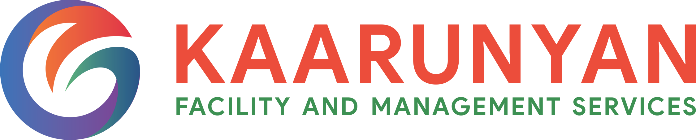 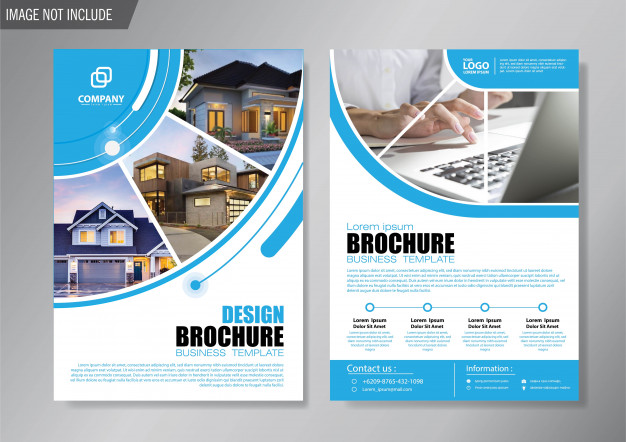 BEST SERVICE FOR BETTER LIFERescheduling, contacting your professional, and tipping are just a tap away.
Best Integrated Facility Management Services Provider in Bangalore
Mattress Cleaning
Housekeeping Services
Tank Cleaning Services
Commercial Office Cleaning
Business Support Services
Gardening Services
Complete Cleaning Services
Electrical Services
Sofa Cleaning
Packers and Movers
Pest Control Services
Security & Safety Services
Plumbing Services
Deep Cleaning Services
Mineral Water Supplier
Office Sanitization Services
Residential Cleaning Services
Waste Management Services
One Day Cleaning Services
Swimming Pool Cleaning
Office Stationery Products
Office Cleaning Products
Car Washing Services
Office & Home Painting Services
Aquarium Cleaning Services
With Image and text design all services
KAARUNYAN FACILITY AND MANAGEMENT SERVICES
Next to Govt. School, Nagondanahalli Main Road, Channasandra, Bengaluru – 560067, Karnataka, INDIA.
Mobile: +91 9036486326 / +91 9535129833
Email: kaarunyan.fms@gmail.com  Website: www.kaarunyan.com